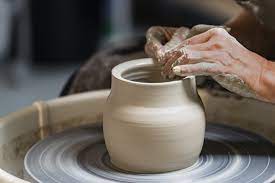 IN THE POTTER’S HAND
Text: Jeremiah 18:1-10
“. . . and go out to the Valley of Ben Hinnom, near the entrance of the Potsherd Gate. There proclaim the words I tell you,” 		Nehemiah 3:11
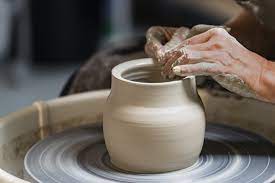 “The second choir proceeded in the opposite direction. I followed them on top of the wall, together with half the people—past the Tower of the Ovens to the Broad Wall,”
		Nehemiah 12:38
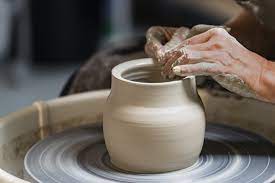 What Can Be Clearly Seen about God Through this Vivid Illustration?
I. THE PURPOSE OF GOD
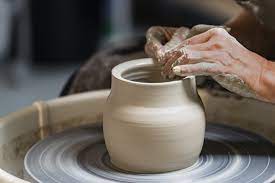 “Does not the potter have the right to make out of the same lump of clay some pottery for noble purposes and some for common use?”
	Romans 9:21
I. THE PURPOSE OF GOD
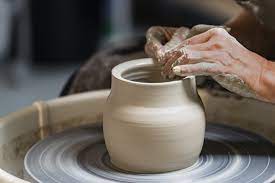 “In a large house there are articles not only of gold, and silver, but also of wood and clay, some are for noble purposes and some are for ignoble.
21. If the man cleanses himself of the latter, he will be an instrument for noble purposes, made holy, useful to the Master and prepared to do any good work.”
		II Timothy 2:20,21 NIV
I. THE PURPOSE OF GOD
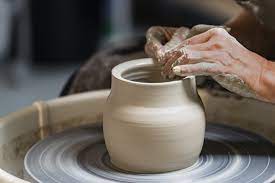 “. . . and some to honour, and some to dishonour” 		KJV

“The expensive utensils are used for special occasions, and the cheap ones are for everyday use.”  		NLT
II. THE POWER OF GOD
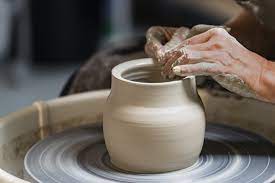 “The LORD God formed (to fashion or shape or create) the man from the dust of the ground, and breathed into his nostrils the breath of life and man became a living being.”
			Genesis 2:7
II. THE POWER OF GOD
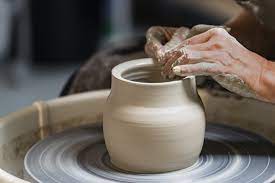 “You turn things upside down as if the potter were thought to be like the clay!  Shall what is formed say to him who formed it, ‘He did not make me?’ Can the pot say to the potter, ‘He knows nothing?’”
			Isaiah 29:16
II. THE POWER OF GOD
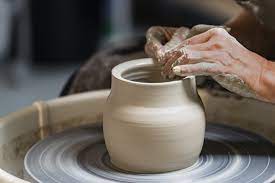 “Woe to him who quarrels with his Maker . . .  Does the clay say to the potter, ‘ what are you making?’”
			Isaiah 45:9
II. THE POWER OF GOD
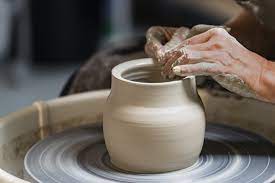 “Yet O LORD, you are our Father.  We are the clay, you are the potter; we are all the work of your hand.”
			   Isaiah 64:8
III. THE PATIENCE OF GOD
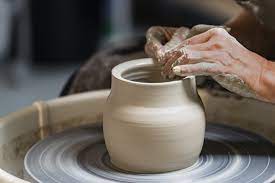 “The LORD is not slow (slack) in keeping his promise, as some understand slowness.  He is patient with you, not wanting anyone to perish, but everyone to come to repentance.”		      II Peter 3:9
III. THE PATIENCE OF GOD
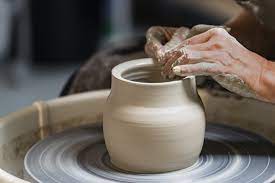 “Your hands shaped me and made me.  Will you now turn and destroy me?
9. Remember that you molded me like clay.  Will you now turn me to dust again?”			      Job 10:9,10
III. THE PATIENCE OF GOD
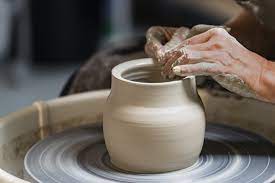 “If my people who are called by my name, will humble themselves and pray and seek my face and turn from their wicked ways then will I hear from heaven and will forgive their sin and heal their land.”
			     II Chronicles 7:14